Mata Kuliah Multimedia
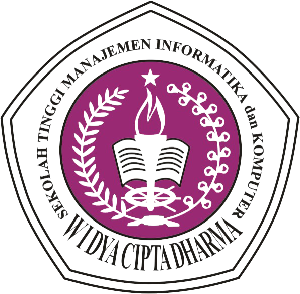 Muhammad Ibnu Sa’ad, S.Kom., M.Kom
Kontrak Perkuliahan
Presensi 10% 
Tugas 20% 
UTS 30% 
UAS 40%
Deskripsi Mata Kuliah
Pada tahap awal Mahasiswa dibekali dengan pengetahuan tentang dasar-dasar Multimedia, seperti definisi, jenis-jenis multimedia, aplikasi, termasuk gambaran awal mengenai materi yang akan diberikan selama perkuliahan. Selanjutnya mahasiswa akan dibekali pengetahuan tentang gambaran umum proses objek multimedia, termasuk jenis-jenis sumber daya yang dibutuhkan, baik perangkat lunak, perangkat keras, maupun sumber daya manusianya. Selanjutnya mahasiswa diperkenalkan dengan aplikasi adobe animate kemudian melatih kemampuan dengan membuat objek animasi 2D dan 3D. Selanjutnya pasca UTS mahasiswa akan diperkenalkan dengan teknologi multimedia terkini yaitu Augmented Reality. Pada akhir perkuliahan mahasiswa mampu membuat objek 3D menggunakan aplikasi Blender kemudian diaplikasikan kedalam Agmented Reality.
Multimedia
Multimedia merupakan kombinasi teks, seni, suara, gambar dan video yang disampaikan dengan komputer atau dimanipulasi secara digital dan dapat disampaikan atau di kontrol secara interaktif, ada tiga jenis multimedia yaitu :
Multimedia Interaktif
	Pengguna dapat mengontrol apa dan kapan elemen – elemen multimedia akan dikirimkan atau ditampilkan
Lanjutan …
Multimedia Hyperaktif :
	Multimedia jenis ini memiliki suatu struktur dari elemen–elemen terkait dengan pengguna yang dapat mengarahkannya, dapat dikatakan multiedia jenis ini memiliki banyak tautan (link) yang menghubungkan elemen–elemen multimedia yang ada.
Multimedia Linear :
	Pengguna hanya jadi penonton dan menikmati produk multimedia yang disajikan dari awal hingga akhir
Lanjutan …
Lanjutan …
Ada berbagai macam perangkat keras yang mendukung pengolahan multimedia yang bekerja elektronis dan otomatis. Sistem perangkat keras multimedia terdiri dari 4 unsur utama dan 1 unsur tambahan, keempat unsur tersebut antara lain
Input Unit adalah piranti/tempat untuk memasukan data dan program yang akan diproses dalam komputer
Output unit piranti/tempat untuk mengeluarkan hasil proses komputer multimedia
Lanjutan …
Control Processing Unit (CPU) Processor merupakan otak komputer, karena CPU merupakan tempat proses data dari sistem komputer
Penyimpanan dapat dibedakan menjadi 2 bagian yaitu :
Penyimpanan Internal: Penyimpanan Internal/Primary Storage merupakan penyimpanan yang berhubungan langsung dengan CPU
Lanjutan …
Penyimpanan Eksternal : Penyimpanan Eksternal adalah penyimpanan yang tidak berhubungan dengan CPU, Penyimpanan Eksternal dapat menyimpan data secara tetap.
Terdapat enam jenis subjek multimedia antara lain :
Teks
Grafik
Bunyi
Video
Animasi
Software
Sejarah Multimedia
Istilah multimedia berawal dari teater, bukan computer. Pertunjukan yang memanfaatkan lebih dari satu medium seringkali disebut pertunjukan multimedia
Sistem multimedia dimulai pada akhir 1980-an dengan diperkenalkannya Hypercard oleh Apple pada tahun 1987 dan pengumuman oleh IBM pada tahun 1989 mengenai perangkat lunak audio visual connection(AVC) dan video adhapter card ps/2
Pada tahun 1994 diperkerkirakan ada lebih dari 700 produk dan sistem multimedia dipasaran.
Multimedia memungkinkan pemakai komputer untuk mendapatkan output dalam bentuk yang jauh lebih kaya dari pada media table dan grafik konvensional. pemakai dapat melihat gambar tiga dimensi, foto, video bergerak atau animasi dan mendengar suara stereo, perekaman suara atau alat musik.
Beberapa sistem multimedia bersifat interaktif, memungkinkan pemakai memilih output dengan mouse atau kemampuan layar sentuh untuk mendapatkan dan menjalankan aplikasi itu.